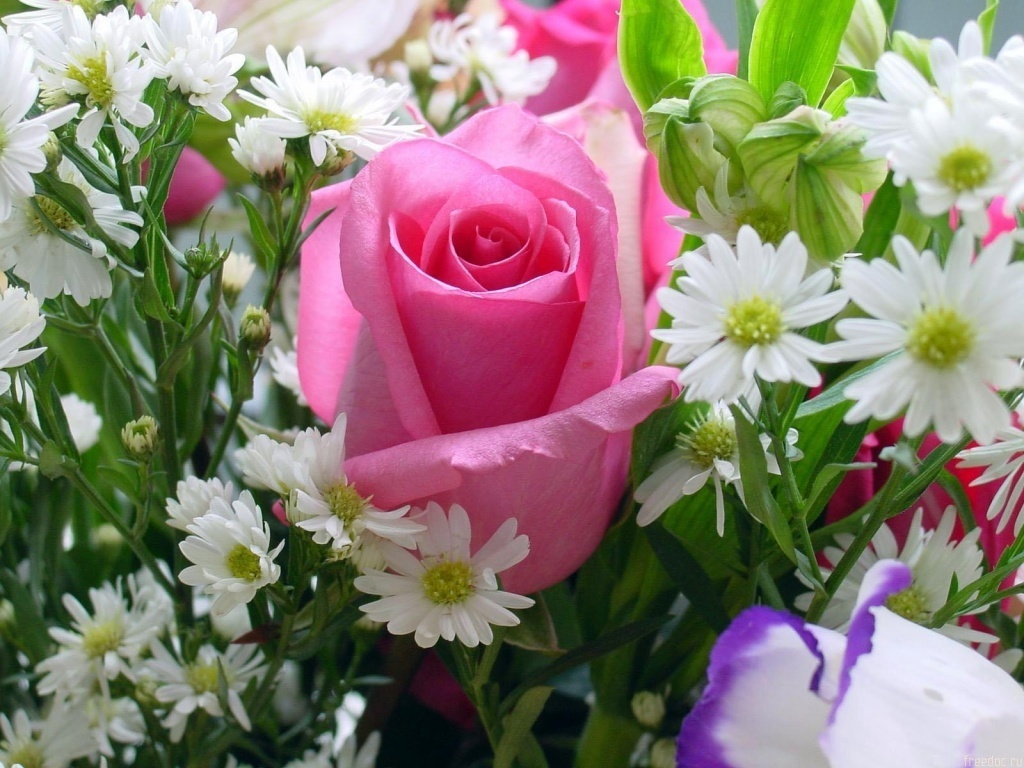 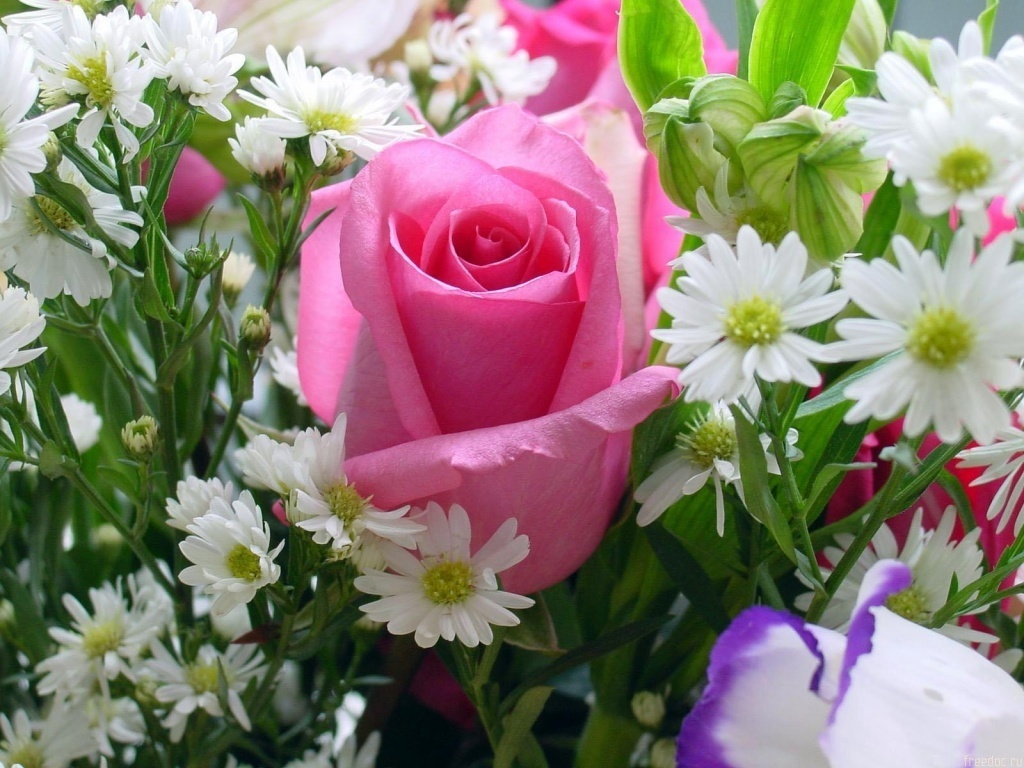 স্বাগতম
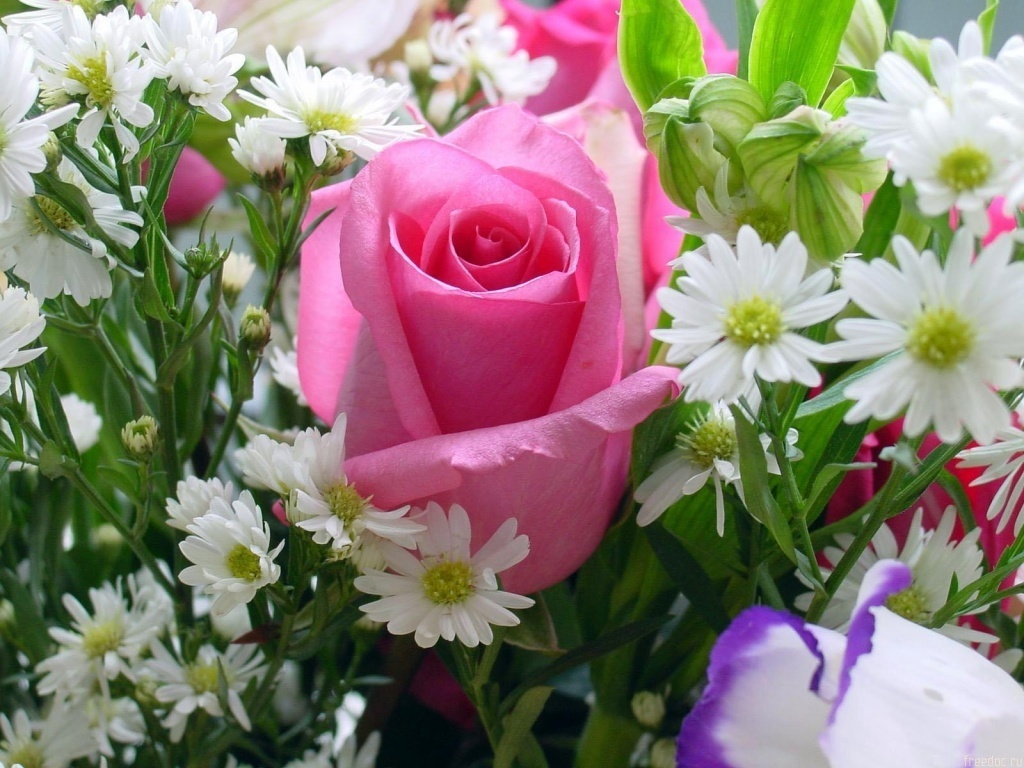 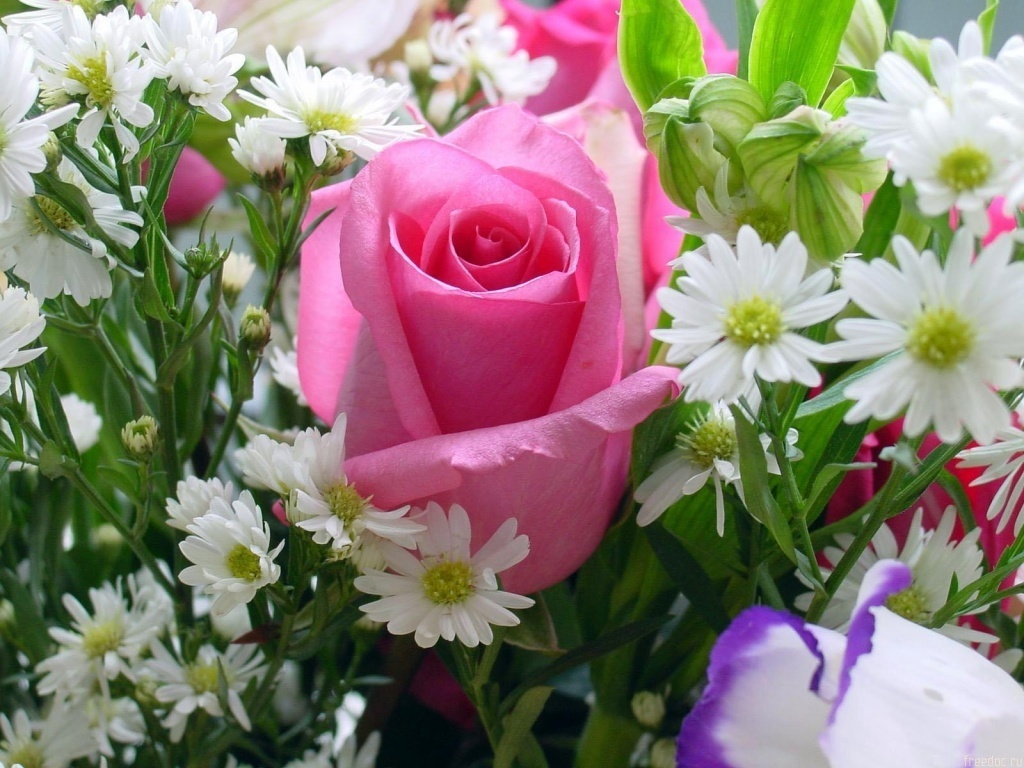 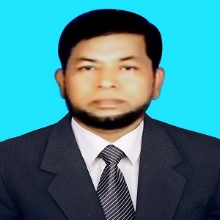 পরিচিতি
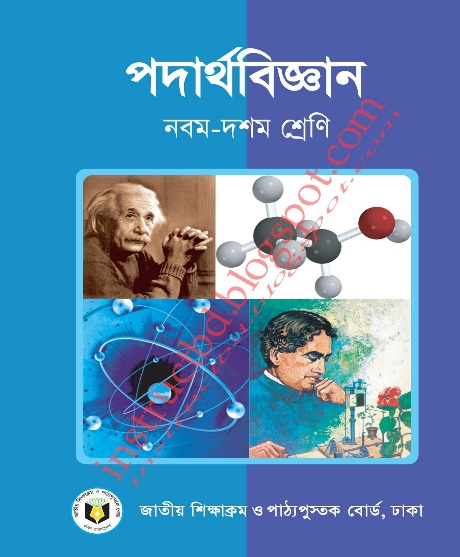 শ্রেণীঃ ix-x           
বিষয়ঃ পদার্থ বিজ্ঞান
অধ্যায়ঃ8ম(আলোর প্রতিফলন)
সময়ঃ৪০ মিনিট
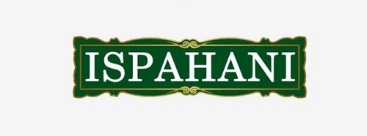 মোঃ জাহাংগীর হোসেন
সহকারী প্রধান শিক্ষক
সি. জে. এম হাই স্কুল
্মোহরা,চান্দগাঁও, চট্রগ্রাম।
মোবাঃ০১৯১৩১৬৪৩০৭
ই-মেইলঃmdjahangirhoss ain6160@gmail.com
ছবিটি লক্ষ্য করঃ
আলোর কোন ঘটনার জন্য প্রতিবিম্ব দেখা যায়?
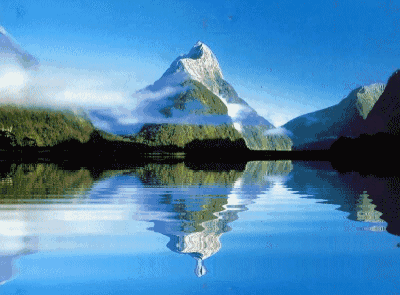 আজকের পাঠ
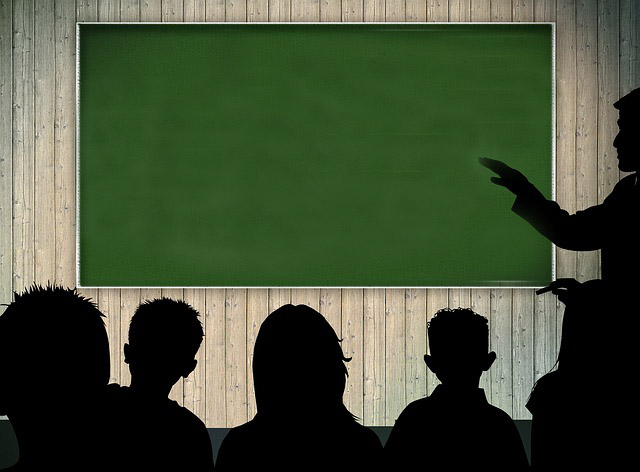 আলোর প্রতিফলন
শিখনফল
এ পাঠ শেষে শিক্ষার্থীরা…
আলোর প্রকৃতি ব্যাখ্যা করতে পারবে।
আলোর প্রতিফলন ব্যাখ্যা করতে পারবে।
আলোর প্রতিফলনের সূত্র বর্ণনা করতে পারবে।
বস্তুগুলো আলো নিঃসরণ করতে পারে না কেন?
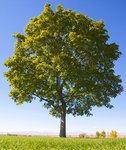 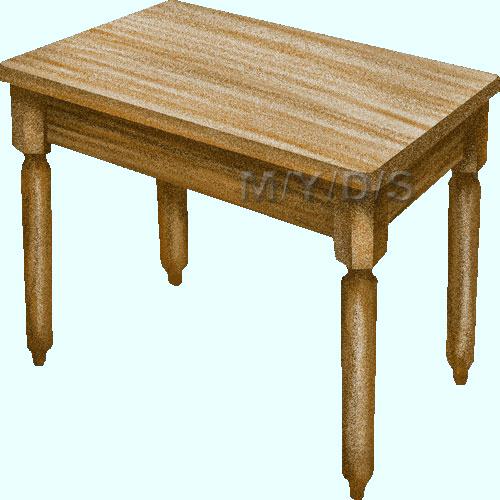 কারণ এরা দীপ্তিহীন বস্তু
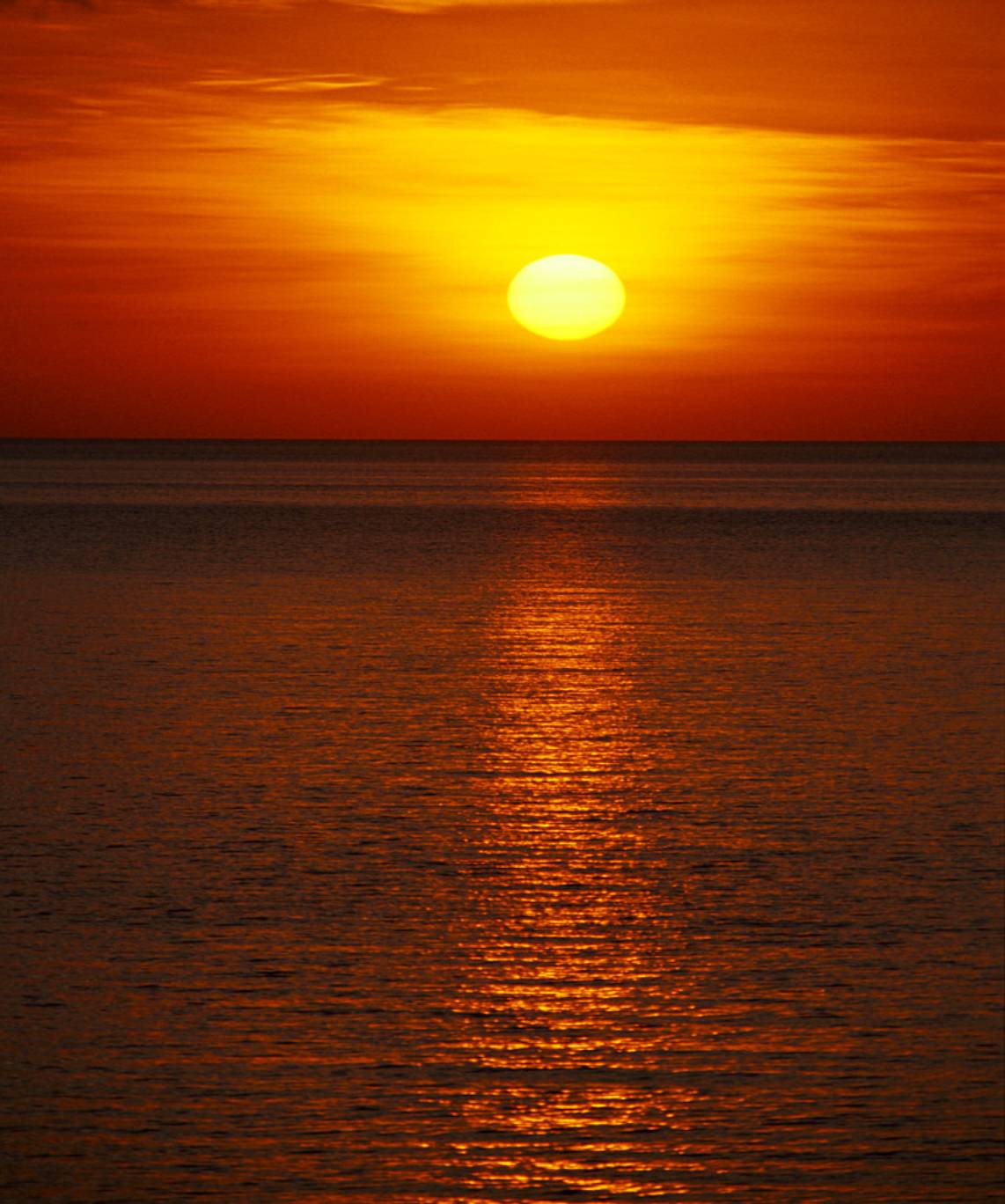 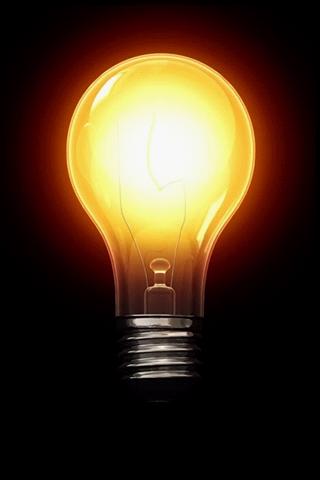 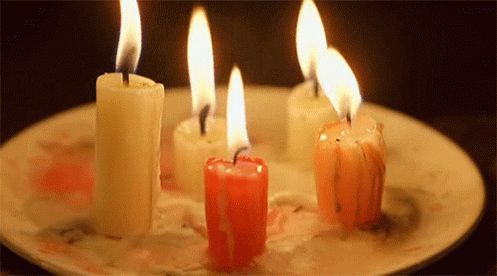 মোমবাতি
বৈদ্যুতিক বাল্ব
সূর্য
এরা নিজে থেকে আলো নিঃসরণ করতে পারে কেন?
কারণ এরা দীপ্তিমান বস্তু
আলোর প্রধান প্রধান ধর্মগুলো কী কী?
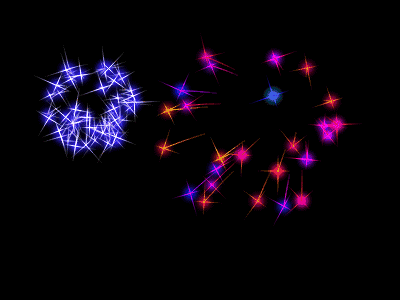 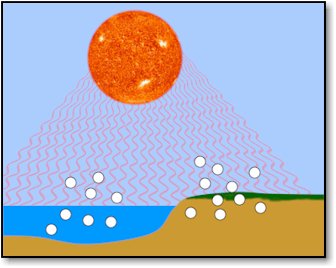 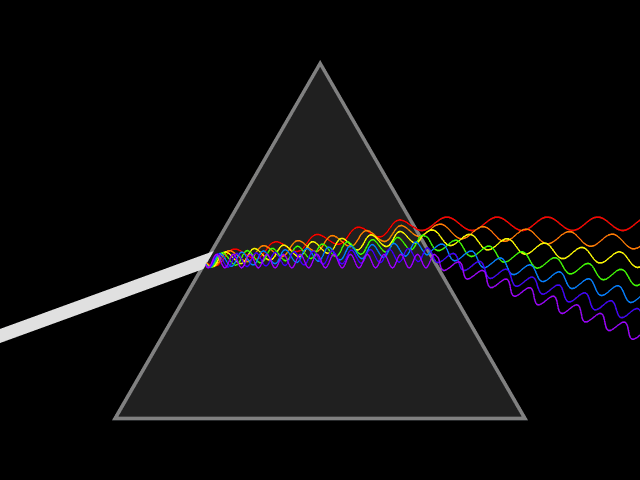 আলো বিচ্ছুরিত হয়
আলো আর কী কী ধর্ম মেনে চলে?
আলোর এইরূপ ফিরে আসার ঘটনাকে কী বলে?
প্রতিফলন
আলোর প্রতিফলনের ফলে বস্তু দেখা যায়
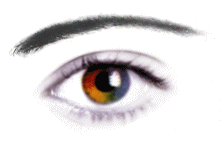 দীপ্তিমান
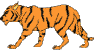 দীপ্তিহীন
আলো দীপ্তিহীন বস্তুতে প্রতিফলিত হয়ে চোখে প্রবেশ করে
প্রতিফলনের প্রথম সূত্র
অভিলম্ব
আপাতিত রশ্মি
প্রতিফলিত রশ্মি
প্রতিফলক পৃষ্ঠ
আপতন বিন্দু
আপতিত রশ্মি, প্রতিফলিত রশ্মি, অভিলম্ব একই সমতলে
আপতন বিন্দুতে অবস্থান করে
i = r
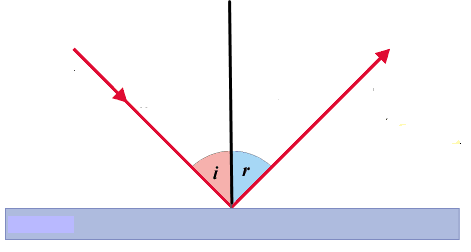 আপতন কোণ
প্রতিফলন কোণ
দ্বিতীয় সূত্রঃ প্রতিফলন কোণ আপতন কোণের সমান
প্রতিফলক পৃষ্ঠের প্রকৃতি অনুসারে আলোর প্রতিফলন ঘটে
সূর্য রশ্মি
অমসৃন তল
মসৃন তল
নিয়মিত প্রতিফলন
ব্যাপ্ত প্রতিফলন
দলগত কাজ
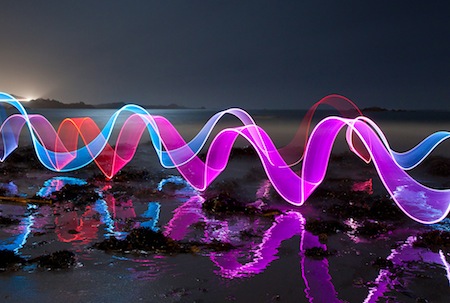 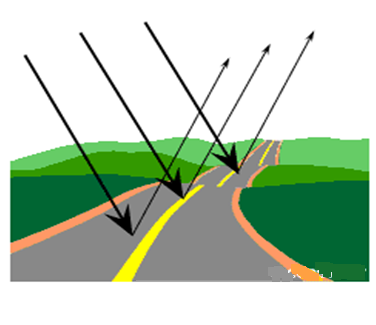 প্রতিফলক পৃষ্ঠের প্রকৃতির উপর আলোর প্রতিফলনের বৈশিষ্ট্য
নির্ভর করে– বিশ্লেষণ কর।
মূল্যায়ন
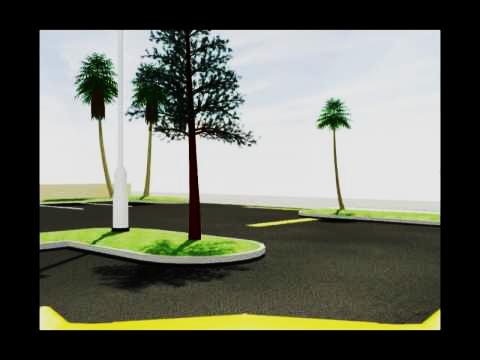 * চিত্রের বস্তুগুলো কোন ধরনের?
*আমরা কোন বস্তুকে দেখি কেন?
প্রত্যেকটি উত্তরের উপর ক্লিক করে সঠিক উত্তরটি নির্বাচন কর।
১। কোন বস্তুটি থেকে আলোর নিঃসরন ঘটে না?
গ. নক্ষত্র
ক. সূর্য
খ. তারা
ঘ.  পৃথিবী
২। কোন পৃষ্ঠে ব্যাপ্ত প্রতিফলন ঘটে?
খ. স্থির পানি পৃষ্ঠে
ক. পারদ পৃষ্ঠে
গ. কাগজে
ঘ.  সমতল দর্পণে
বাড়ীর কাজ
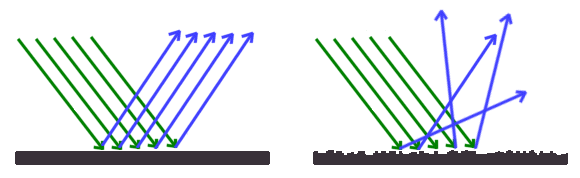 চিত্র-২
চিত্র-১
ক. উদ্দীপকের চিত্রের সাহায্যে আলোর প্রতিফলন ব্যাখ্যা কর।
খ. চেহারা দেখার জন্য ১নং চিত্রের দর্পণটি উত্তম—বিশ্লেষণ কর।
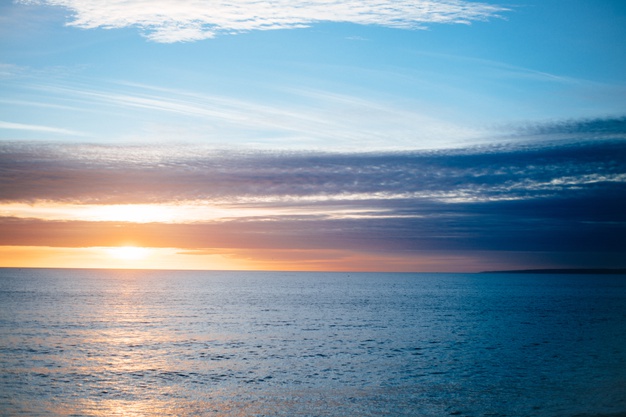 ধন্যবাদ